MICRO QUESTIONS
RWS5: Role of Government
RWS6: Market Failure #1 – Monopoly (including Theory of the Firm Basics)
1
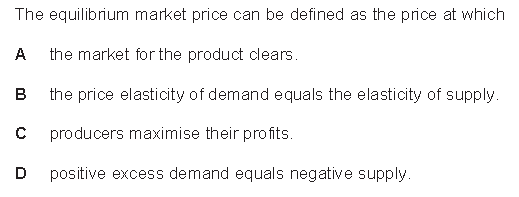 2
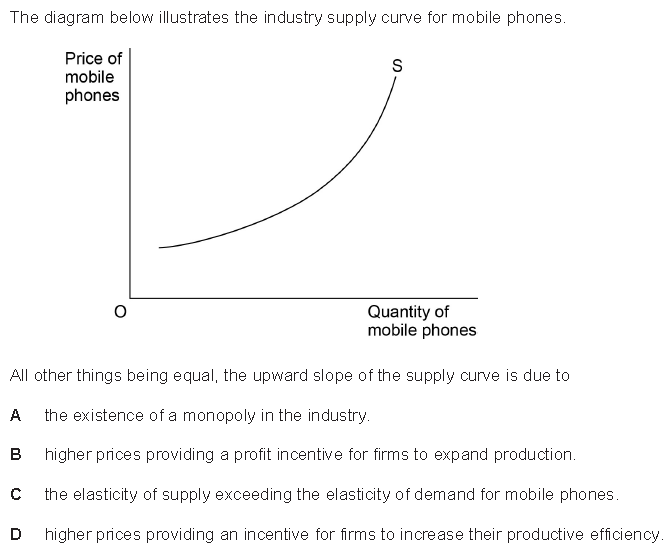 3
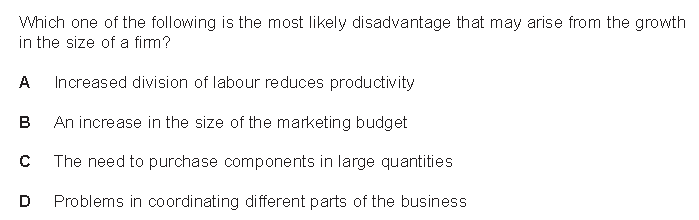 4
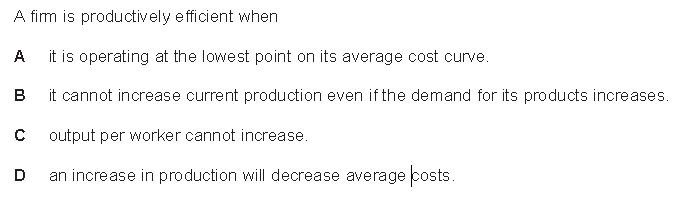 5
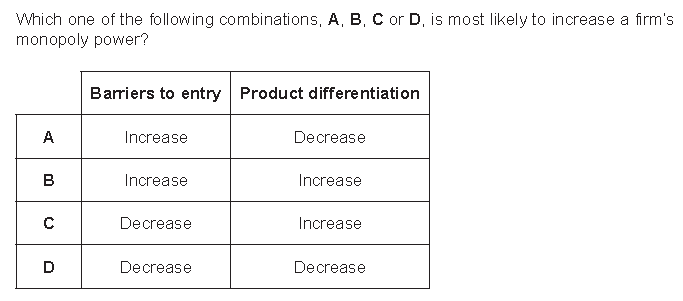 6
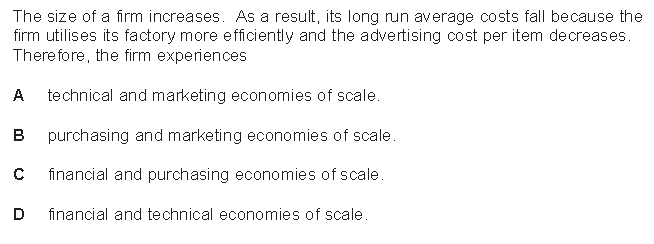 7
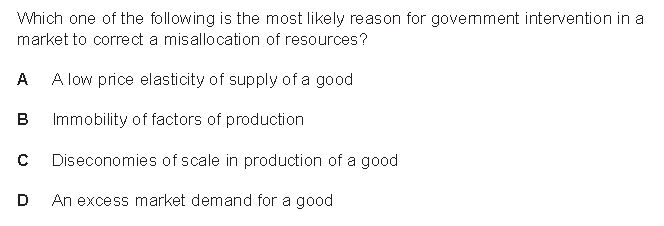 8
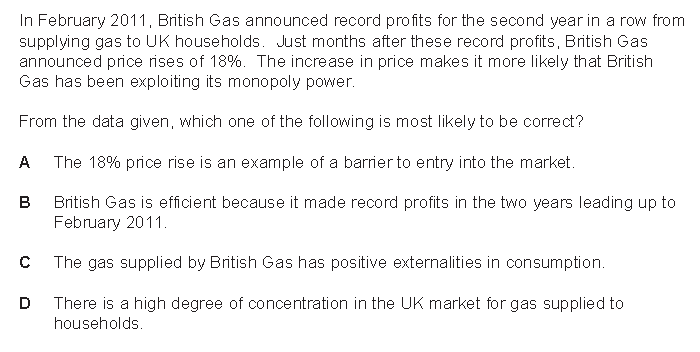 9
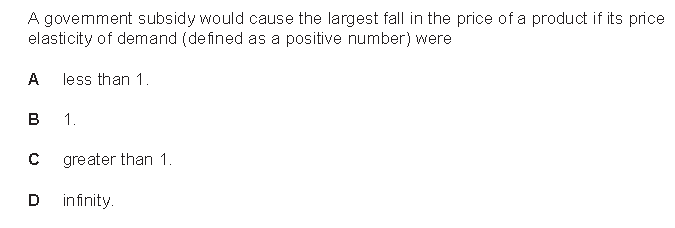 10
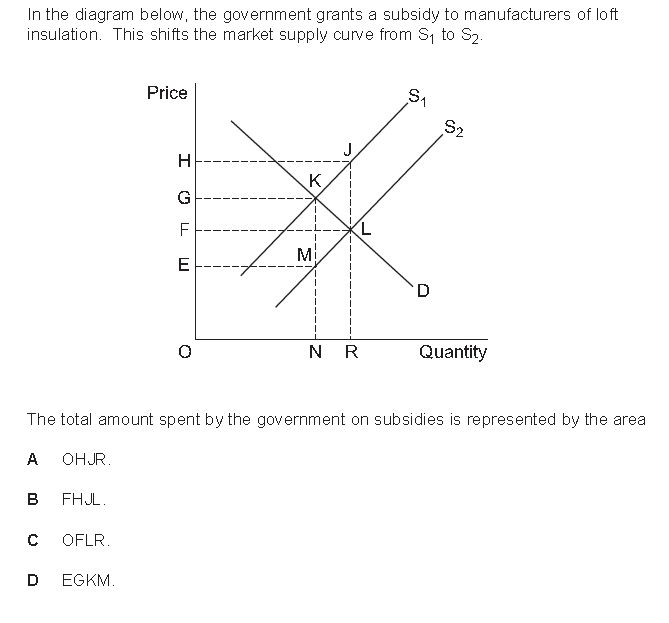 11
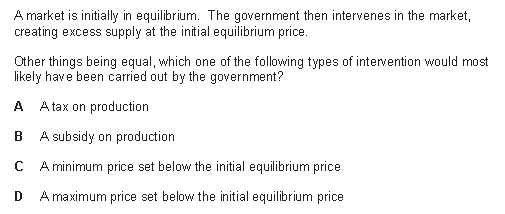 12
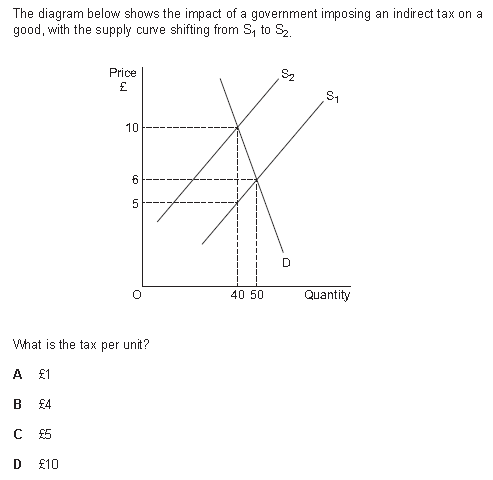 13
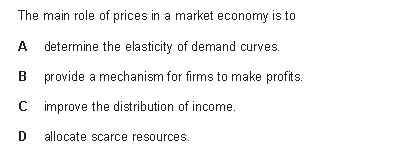 14
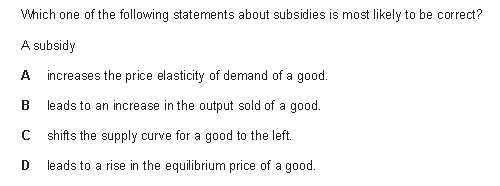 15
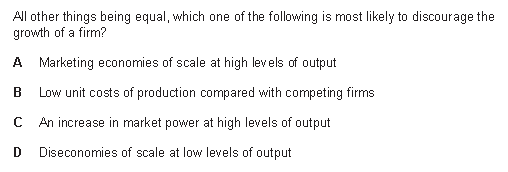 16
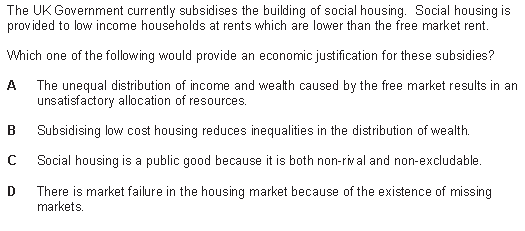 17
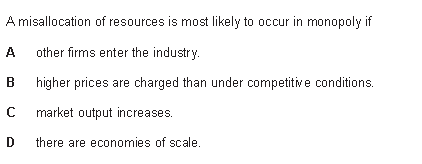 18
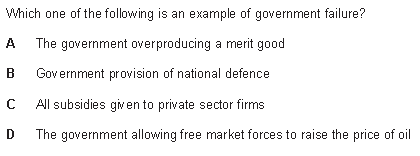 19
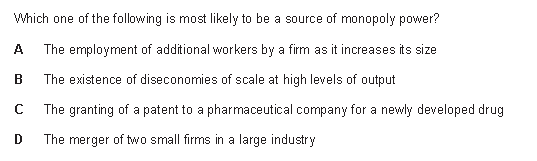 20
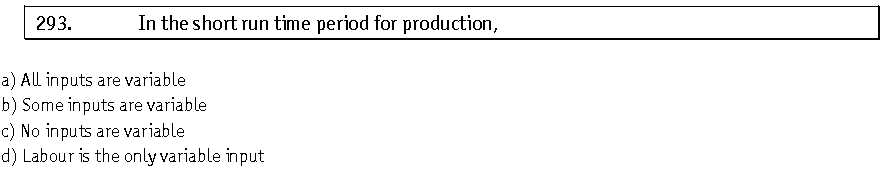 21
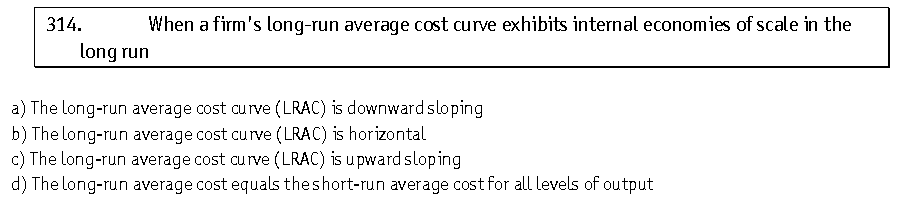 22
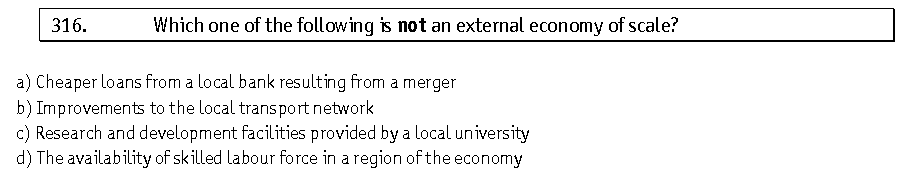 23
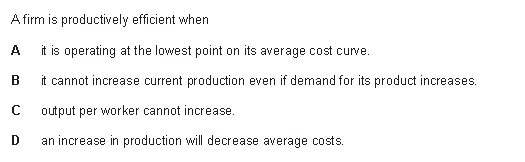 24
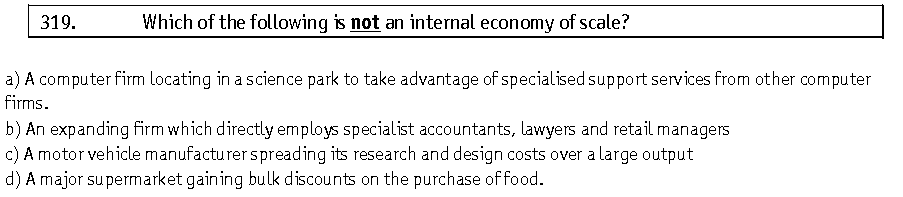 25
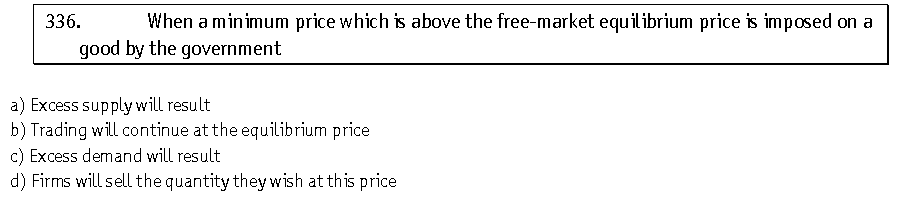 26
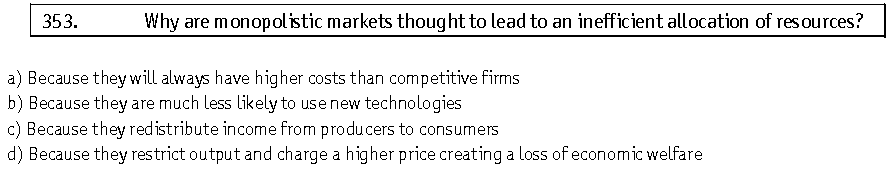 27
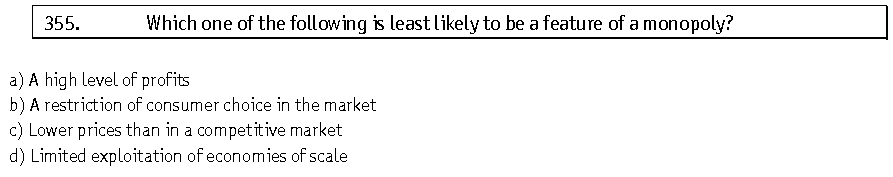 28
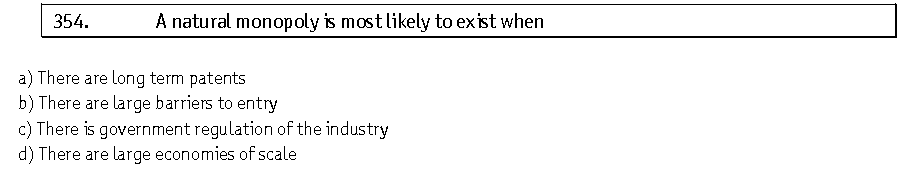 29
30
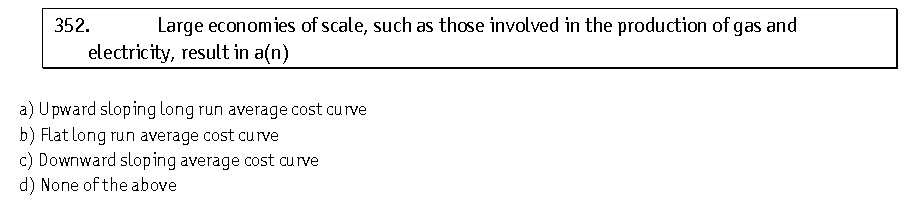 ANSWERS - MICRO
15D
16A
17B
18A
19C
20D
21A
22A
23A
24A
25A
26D
27C
28D
29 NULL
30C
1A
2B
3D
4A
5B
6A
7B
8D
9A
10B
11B
12C
13D
14B
MACRO QUESTIONS
RWS5: Introduction to Aggregate Demand (AD) and Aggregate Supply (AS)
RWS6: Macroeconomic Equilibrium
1
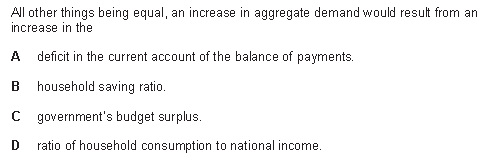 2 (this is hard!)
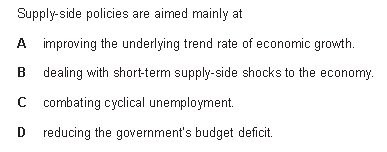 3
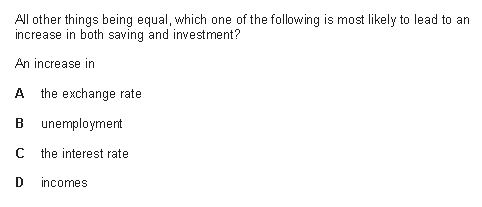 4
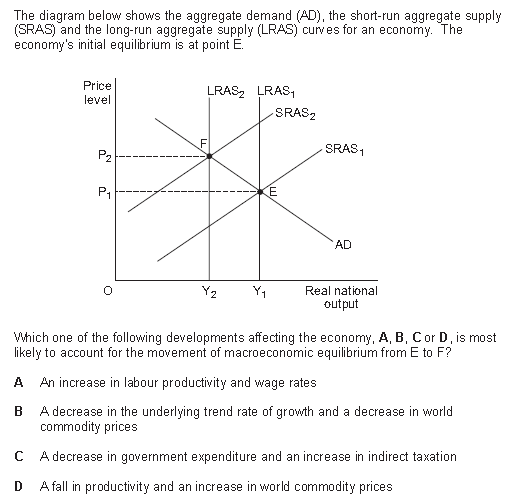 5
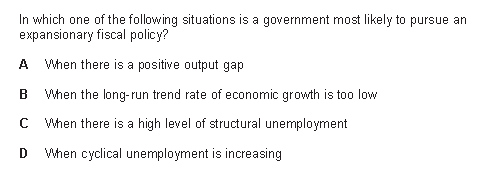 6
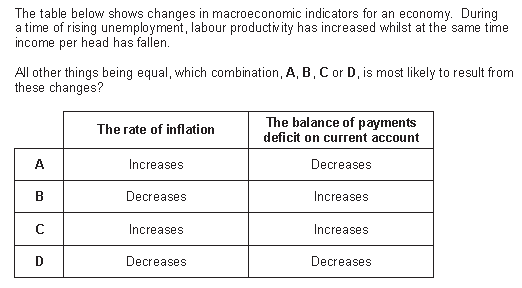 7
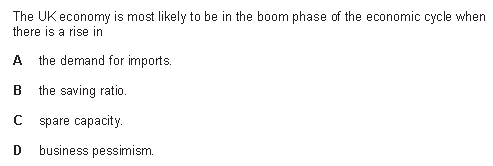 8
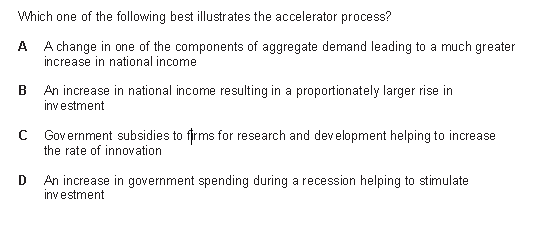 9
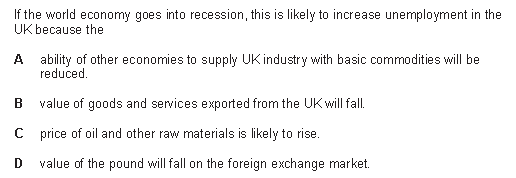 10
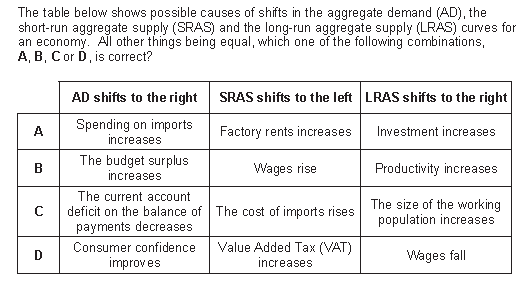 11
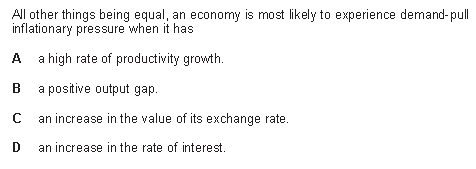 12 (THIS IS HARD!)
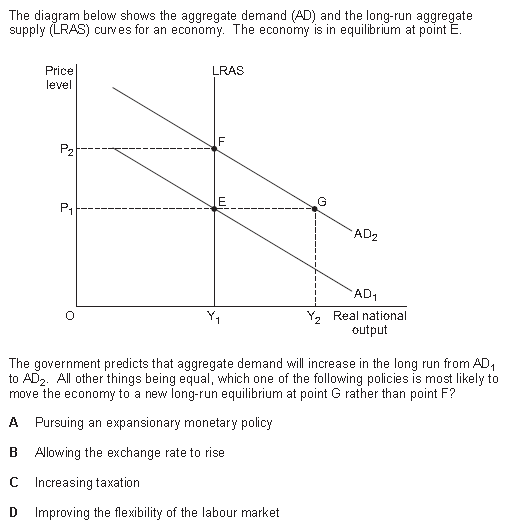 13
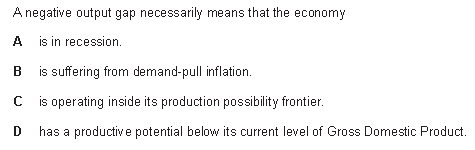 14 (this is hard!)
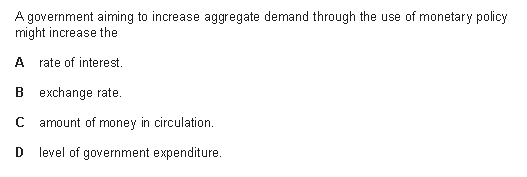 15
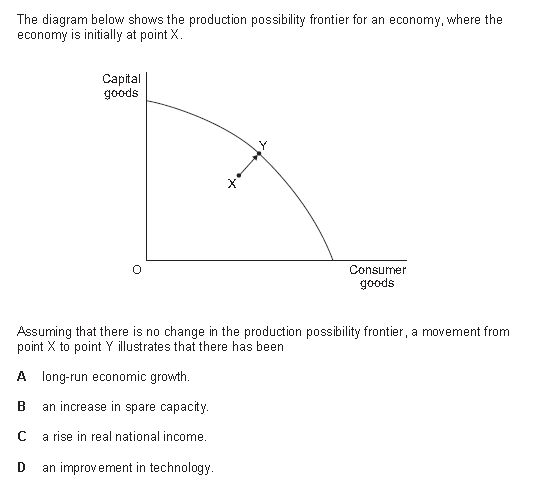 16
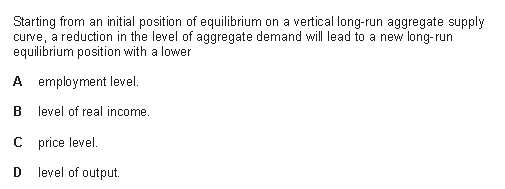 17
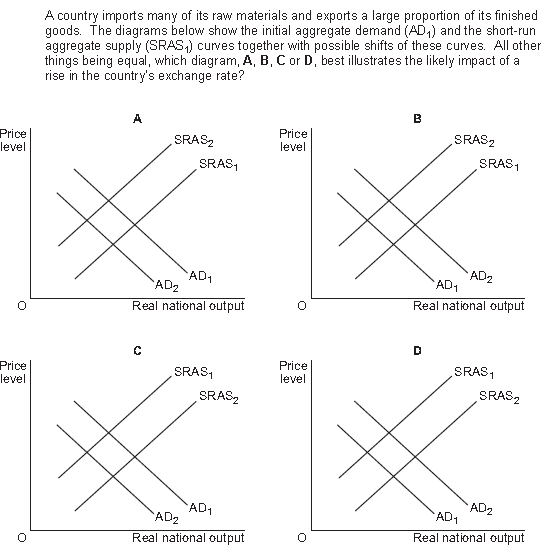 18
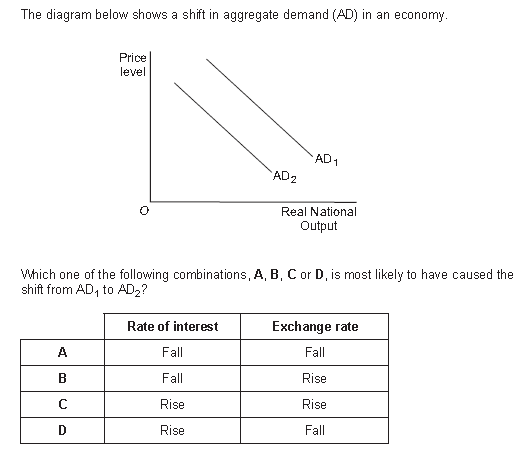 19
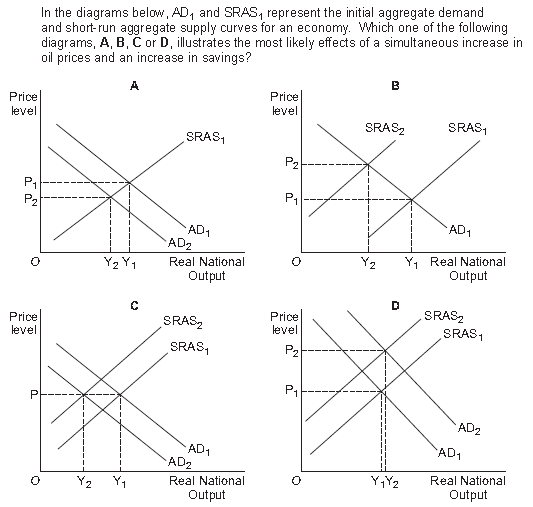 20
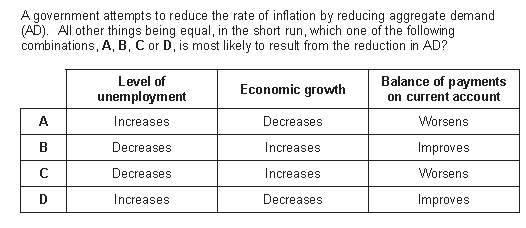 21
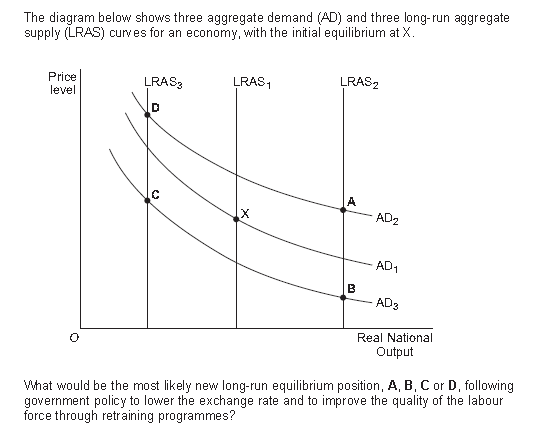 22
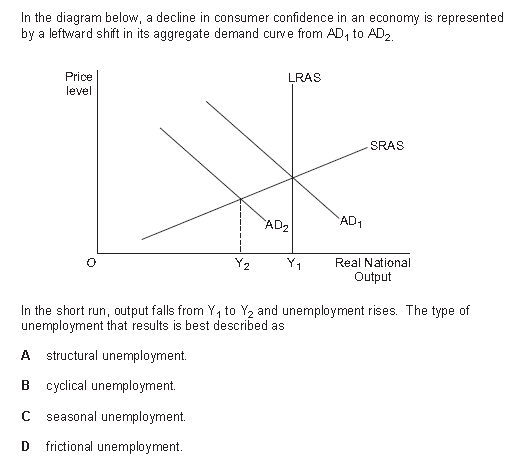 23
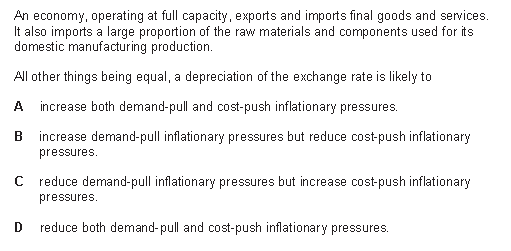 24
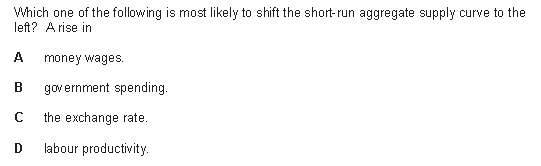 25
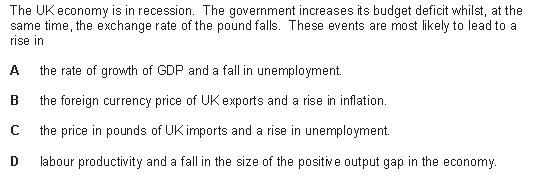 26
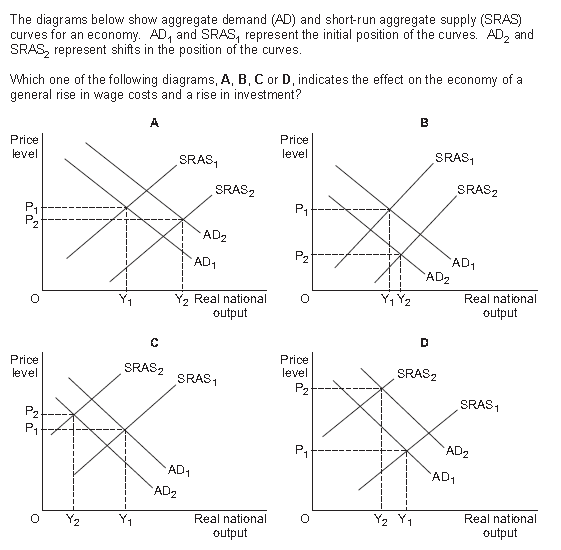 27
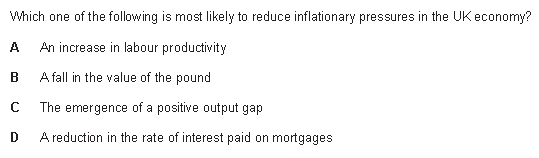 28 (THIS IS HARD!)
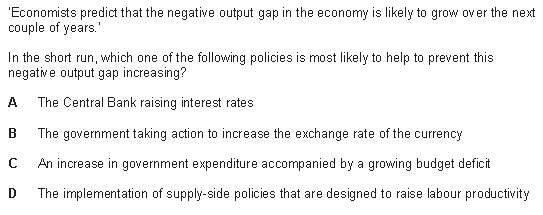 29
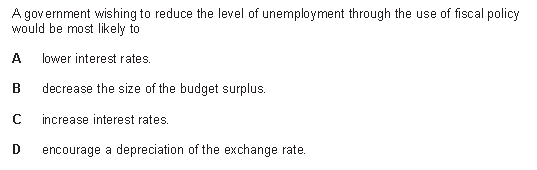 30
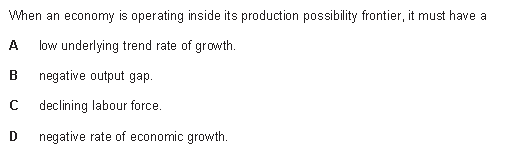 ANSWERS - MACRO
15C
16C
17C
18C
19C
20D
21A
22B
23A
24A
25A
26D
27A
28C
29B
30B
1D
2A
3D
4D
5D
6D
7A
8B
9B
10C
11B
12D
13C
14C